Forest Conservation Tools at Work in the Upper Mississippi Basin
Legislative Water Subcommittee Meeting
July 15, 2020
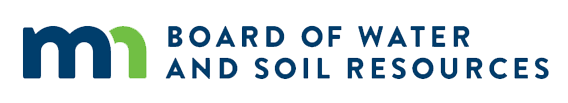 Minnesota Board of Water and Soil Resources |  www.bwsr.state.mn.us
Upper Mississippi River Basin: Context
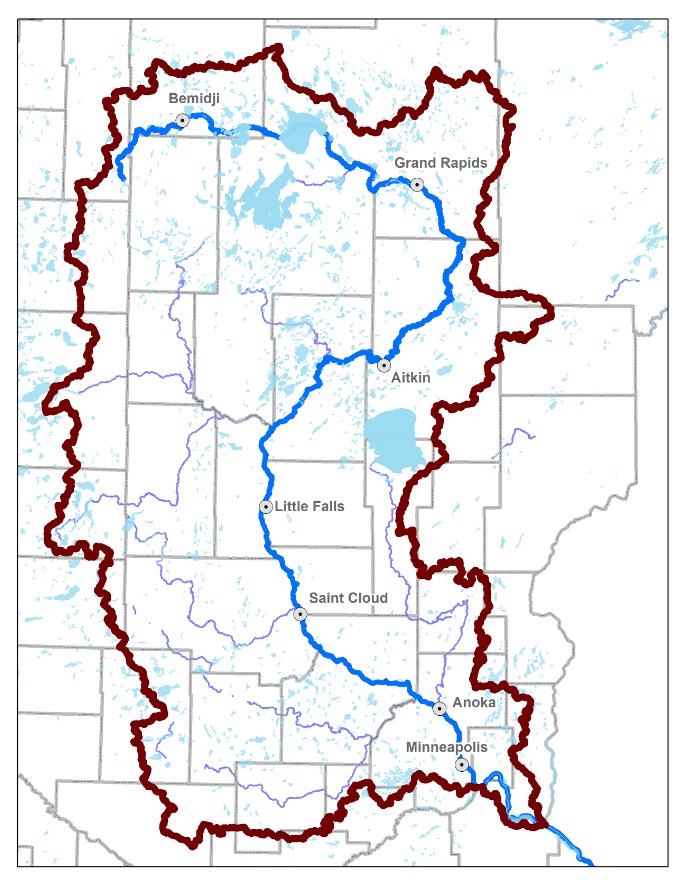 Upper Mississippi Basin Stats:
Part of 35 Counties
525 Miles of the Mississippi River
7500+ Lakes (over 10 acres)
 Largest Source Water in Minnesota
Minnesota Board of Water and Soil Resources |  www.bwsr.state.mn.us
2
Upper Mississippi River Basin: Context-Major Watersheds
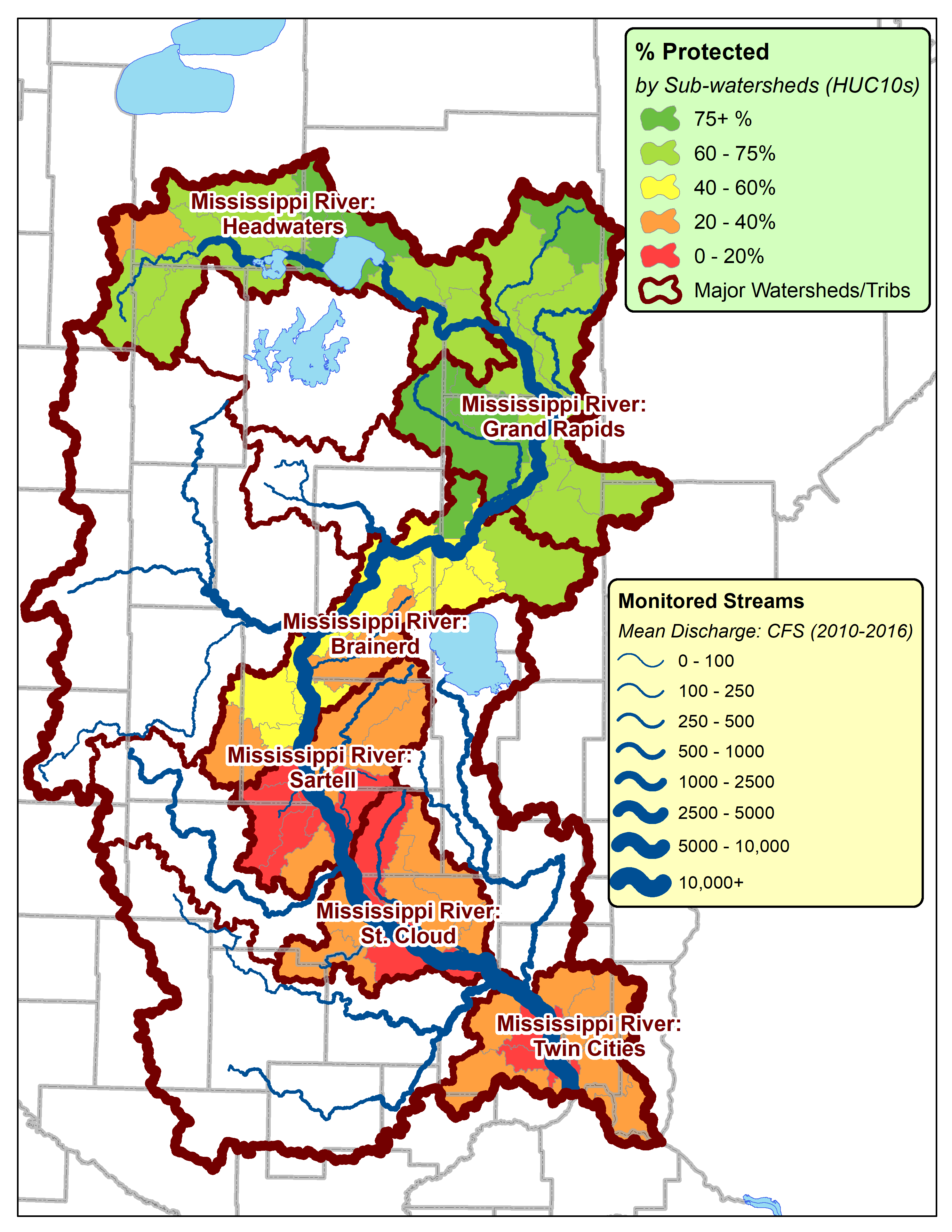 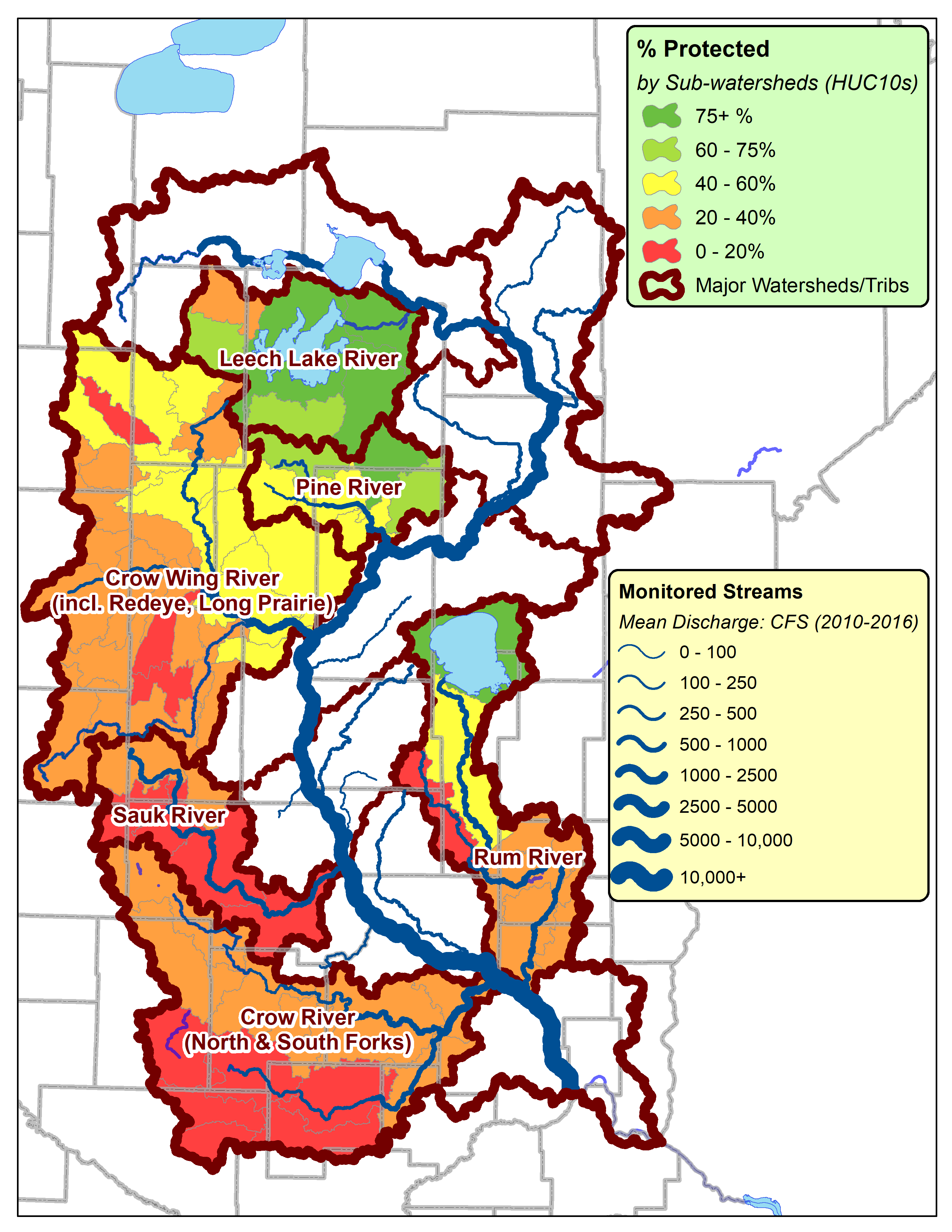 Bi-lateral flow-thrus
Tributaries
Bi-lateral Wshds (6)
Along Main-stem
Flow-through wshds
Population Centers

Tributary Wshds (6)
5 on West, 1 on East
Crow = 2 majors
Crow Wing = 3 majors
Minnesota Board of Water and Soil Resources |  www.bwsr.state.mn.us
3
1W1P – Land Stewardship Plan Status
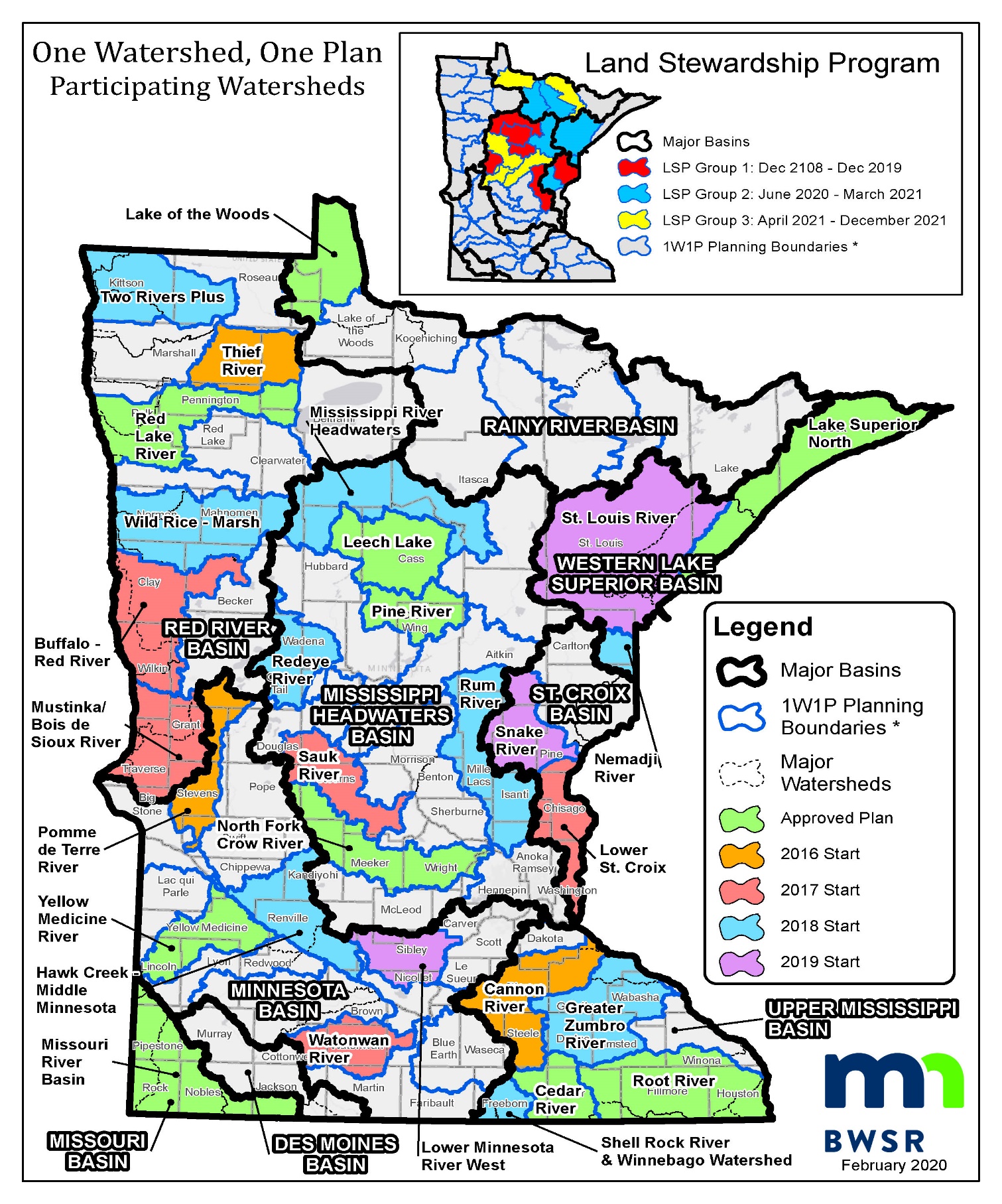 Minnesota Board of Water and Soil Resources |  www.bwsr.state.mn.us
4
Phosphorus Increases as Forest Cover Decreases
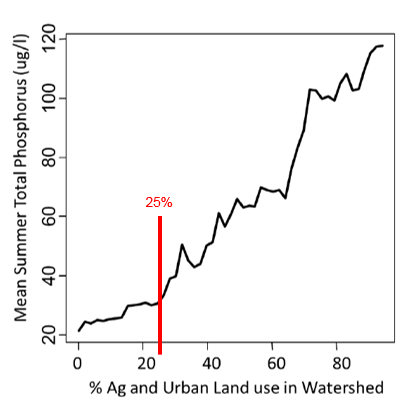 Minnesota Board of Water and Soil Resources |  www.bwsr.state.mn.us
5
Forested Zone Change
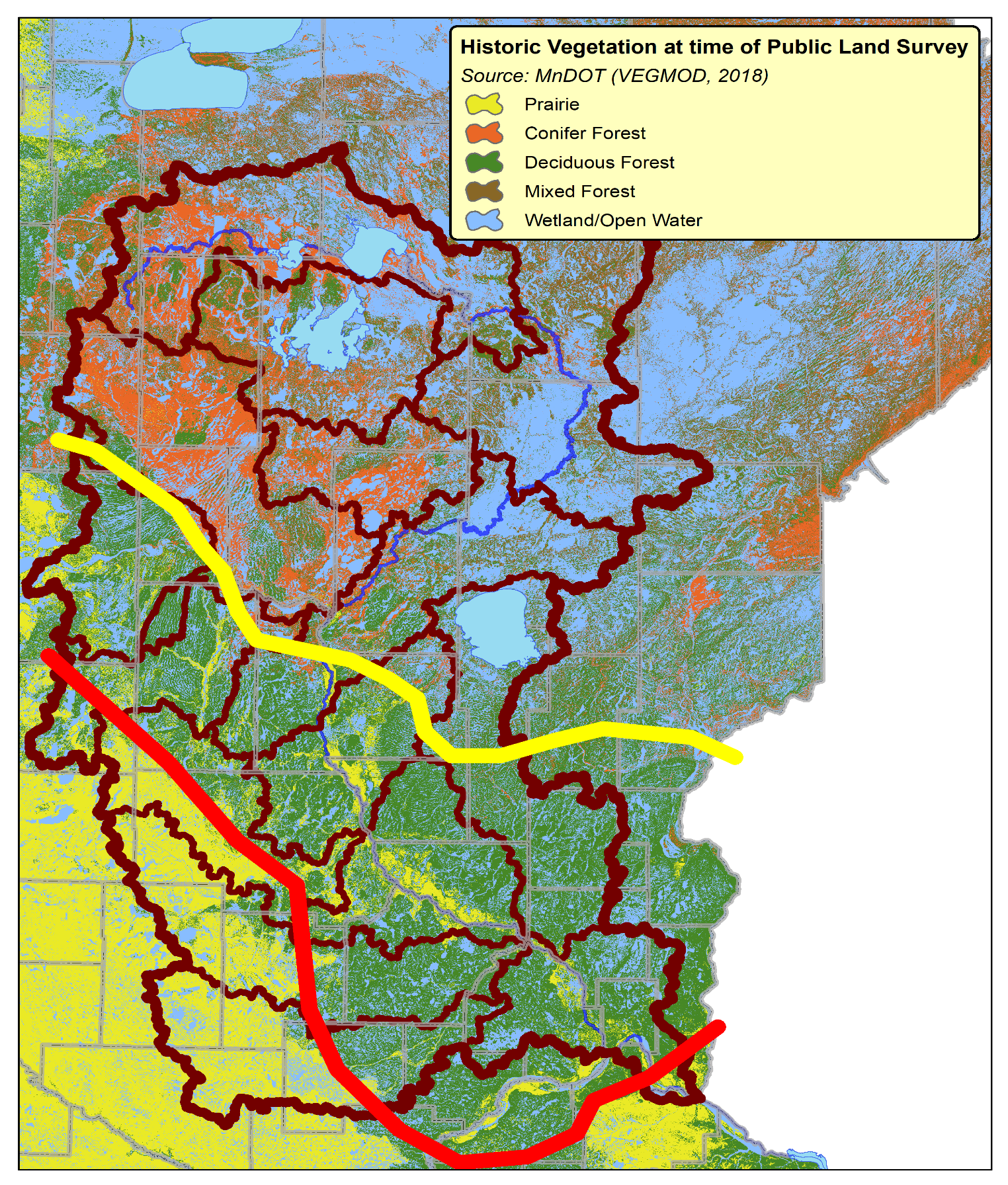 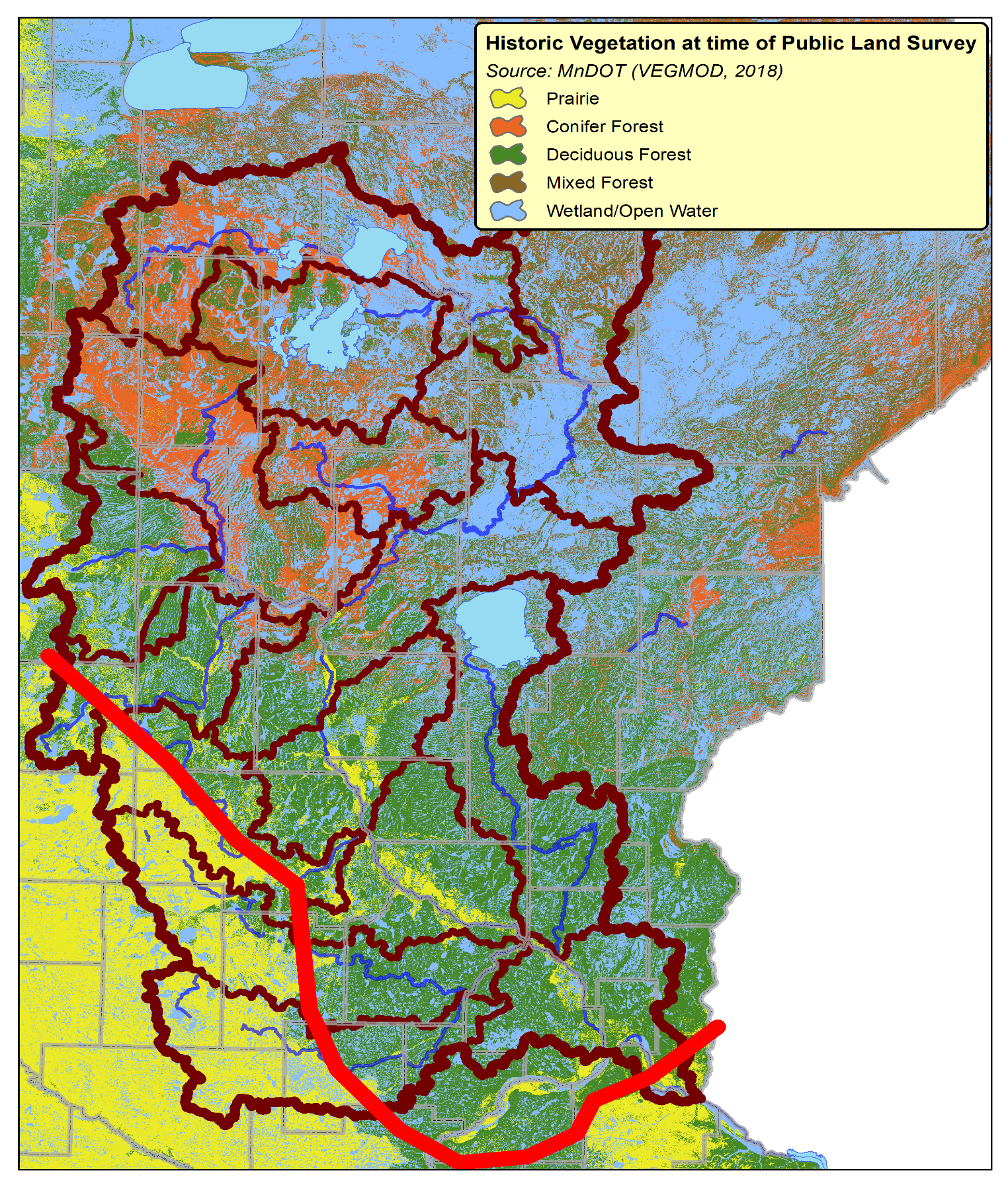 Current Forested Zone
Historical Forested Zone
Forest Loss
Minnesota Board of Water and Soil Resources |  www.bwsr.state.mn.us
6
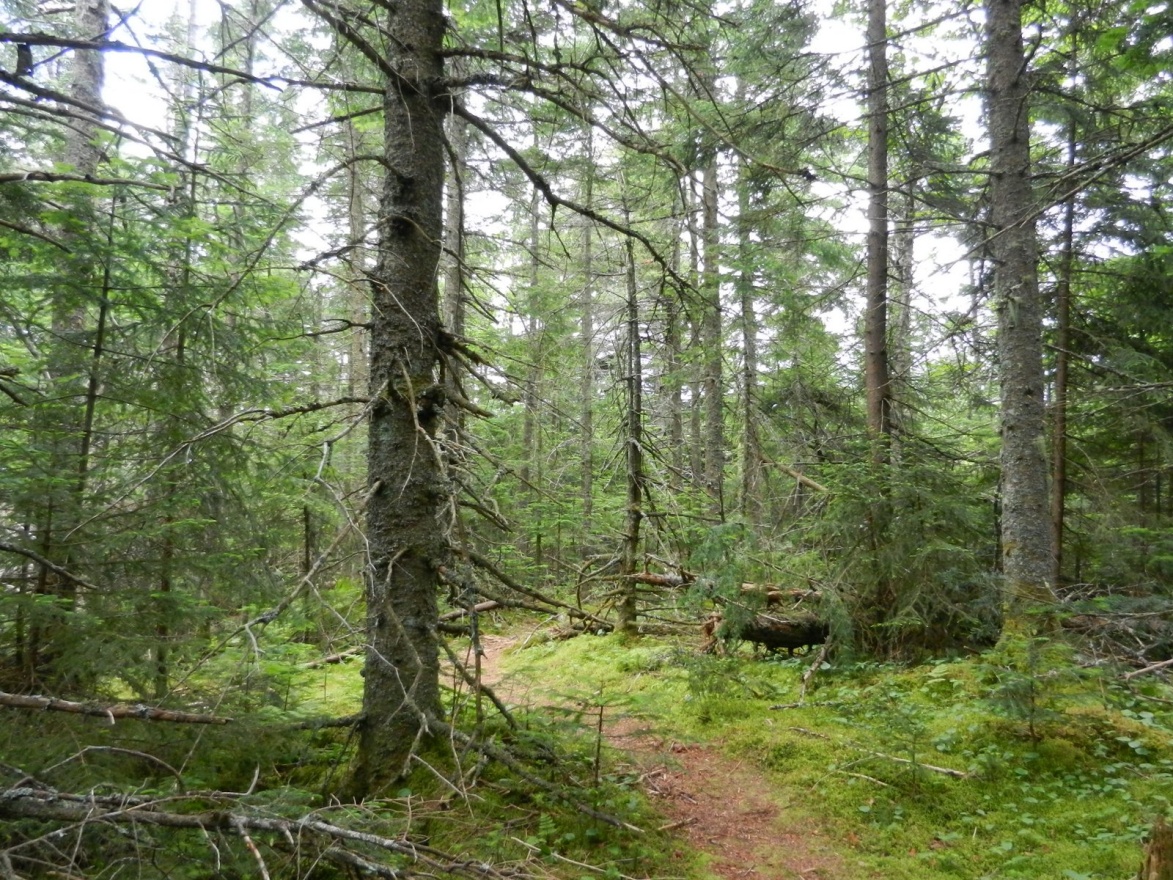 Protect the sponge!
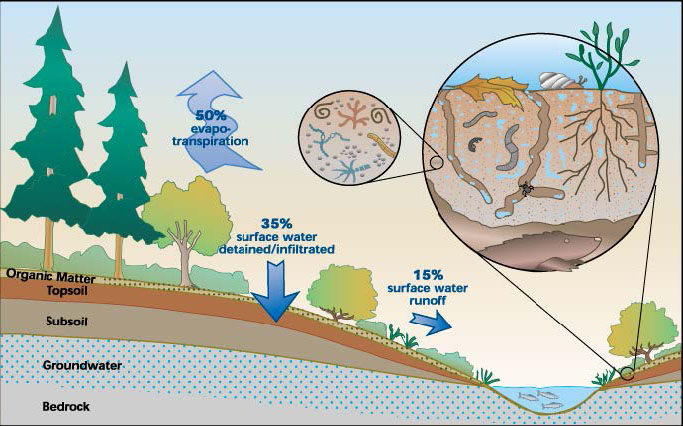 Forests Infiltrate Water
Minnesota Board of Water and Soil Resources |  www.bwsr.state.mn.us
7
Private Forest Management Tools for Water Quality & Habitat
Permanent protection w/ public access
High Cost
Public Ownership
Forest protection, permanent
Lower Cost
Private Ownership
Forest protection, 8-50 years
Land owner revenue/forest renewal
Forest improvement
Information/planning
Minnesota Board of Water and Soil Resources |  www.bwsr.state.mn.us
8
RAQ Scoring
Finding Priority Parcels
Minnesota Board of Water and Soil Resources |  www.bwsr.state.mn.us
9
Protection doesn’t mean you can’t manage!
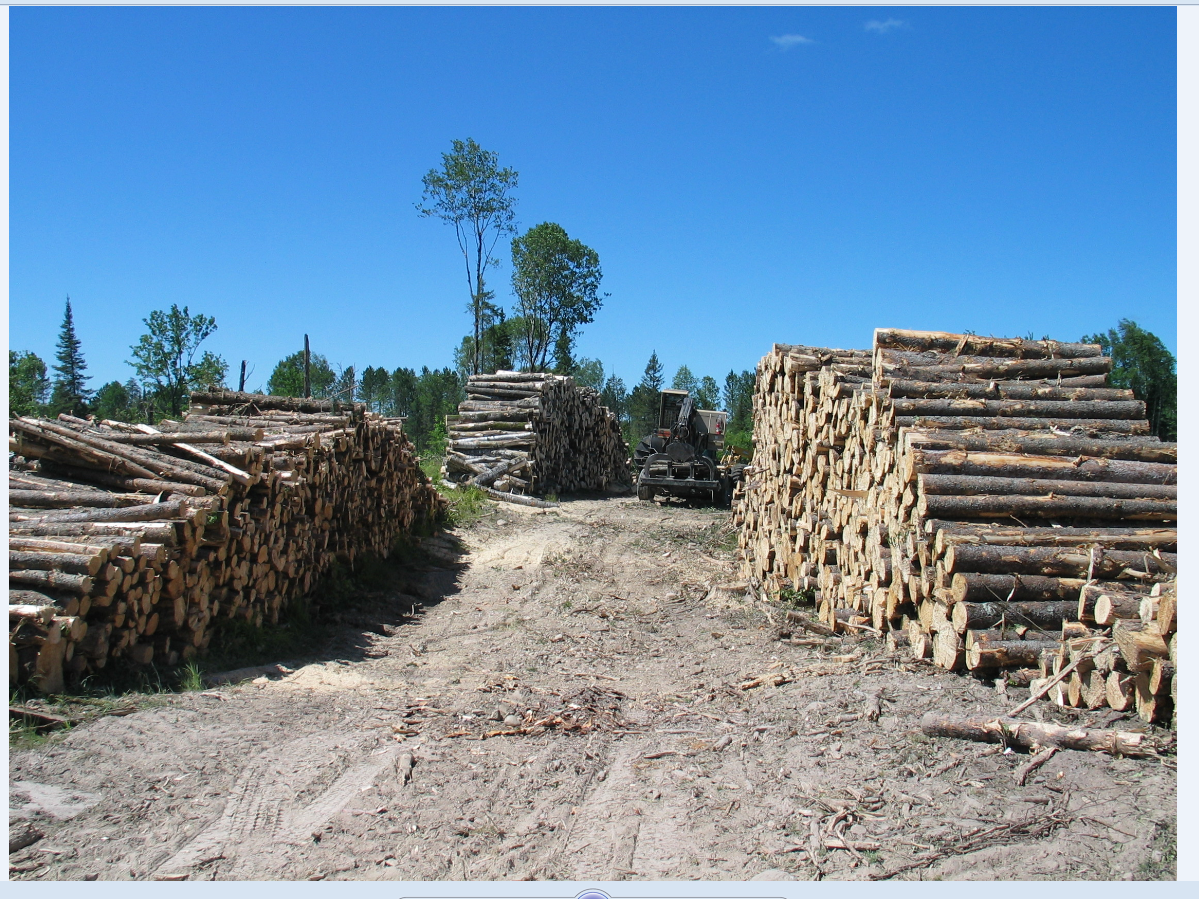 Working Lands
Minnesota Board of Water and Soil Resources |  www.bwsr.state.mn.us
10
Implementation Success Story: Mississippi River
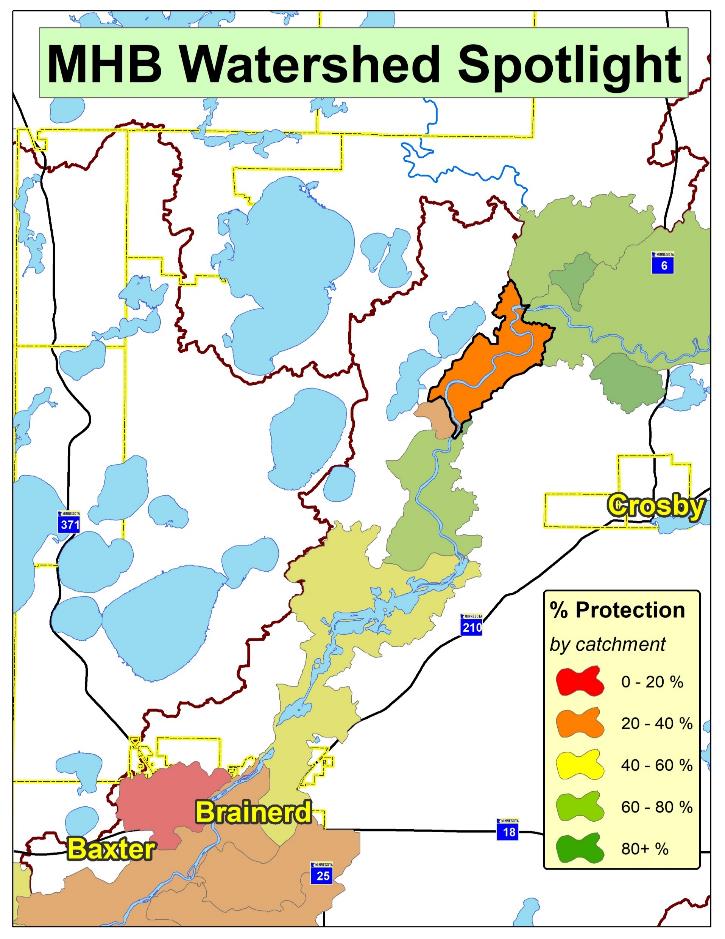 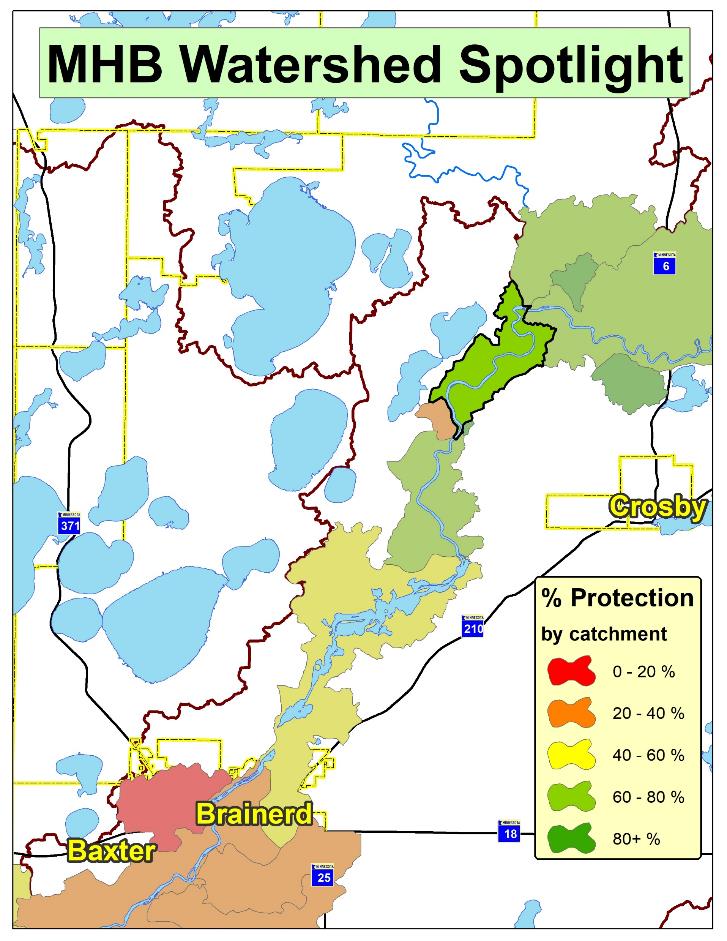 Minnesota Board of Water and Soil Resources |  www.bwsr.state.mn.us
11
Implementation Success Story
46%
37%
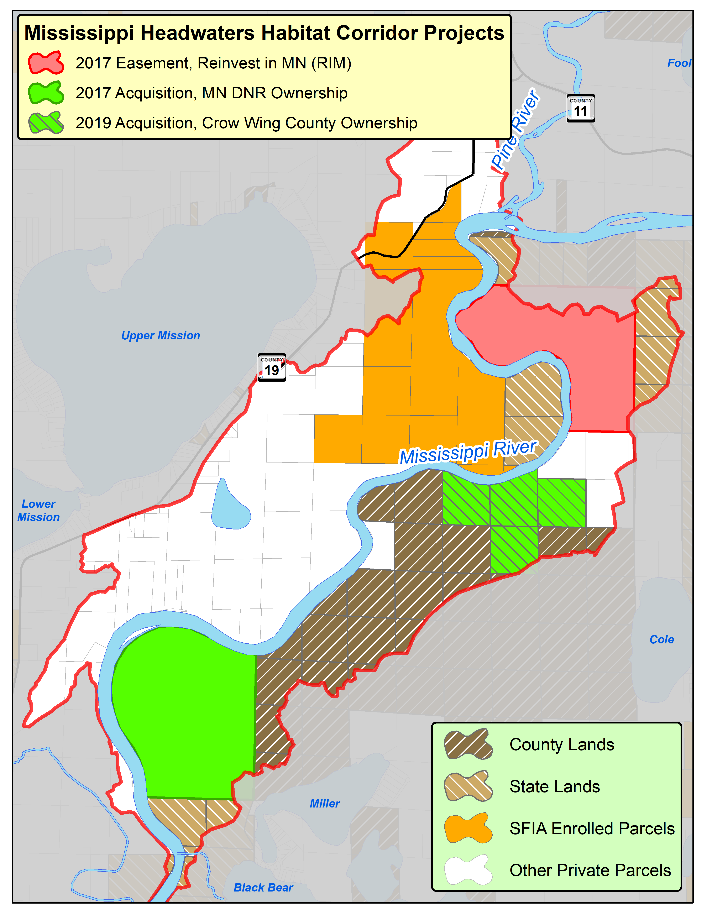 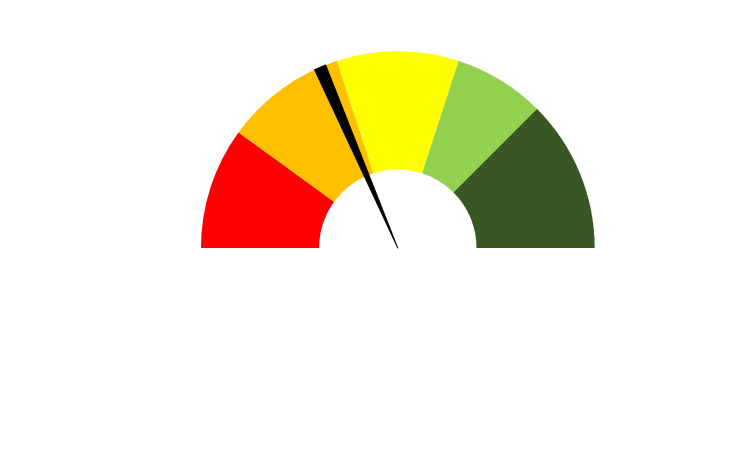 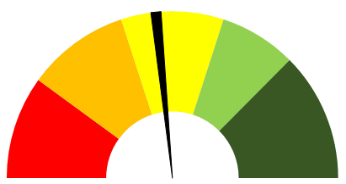 w/ Public Lands
w/ 2017 Acquisition
51%
66%
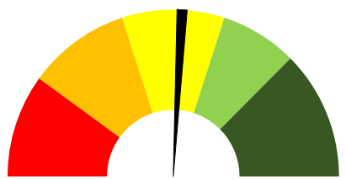 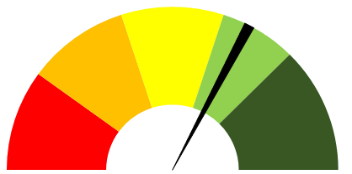 w/ 2017 Easement
w/ SFIA
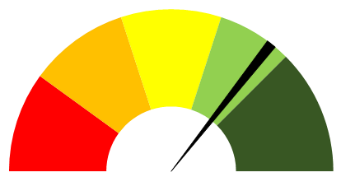 Current: 71%
w/ 2019 Acquisition
12
Minnesota Board of Water and Soil Resources |  www.bwsr.state.mn.us
Quality Forests + Quality Water = Quality Life
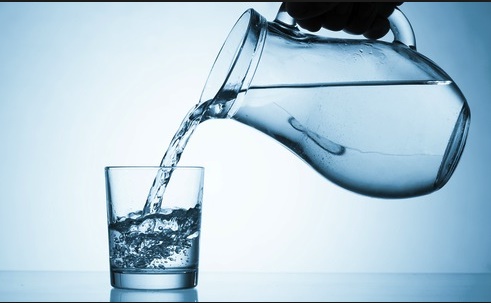 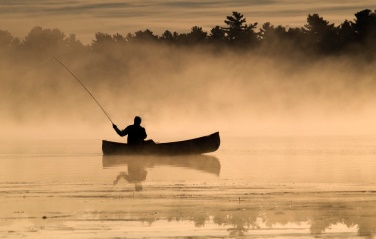 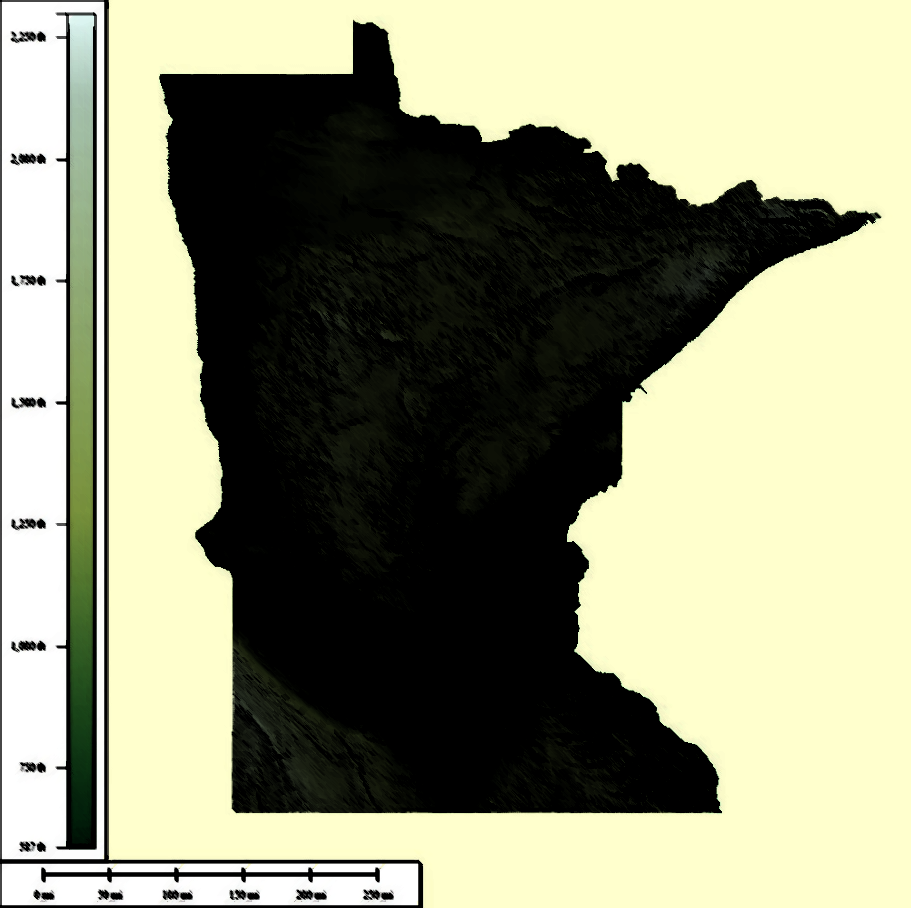 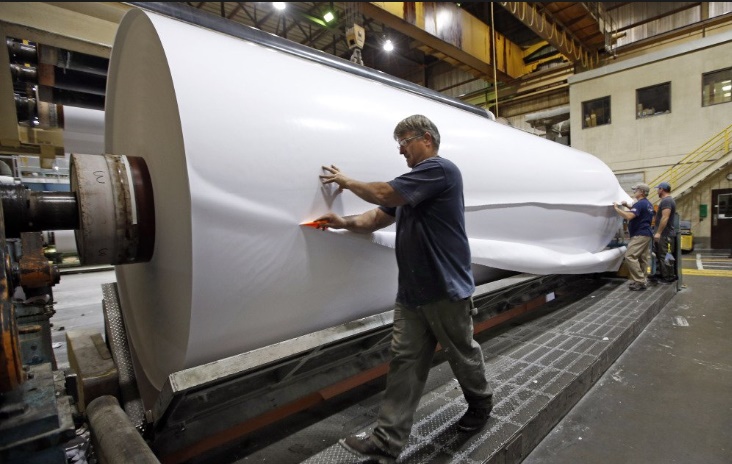 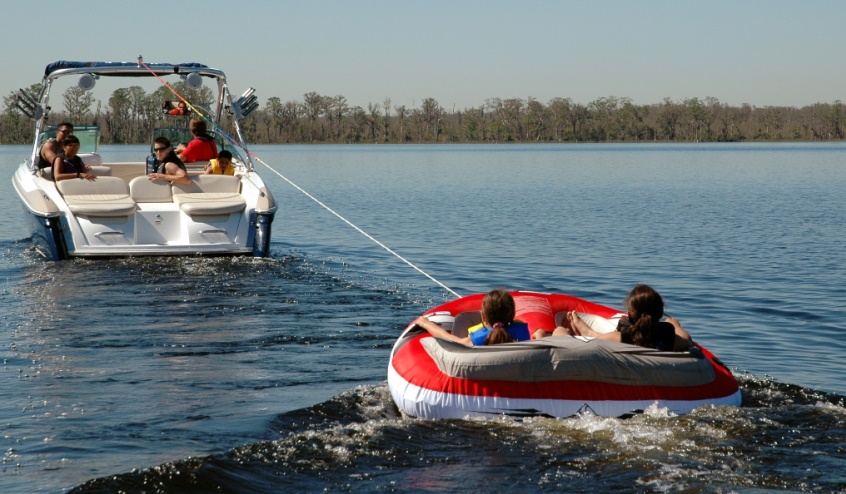 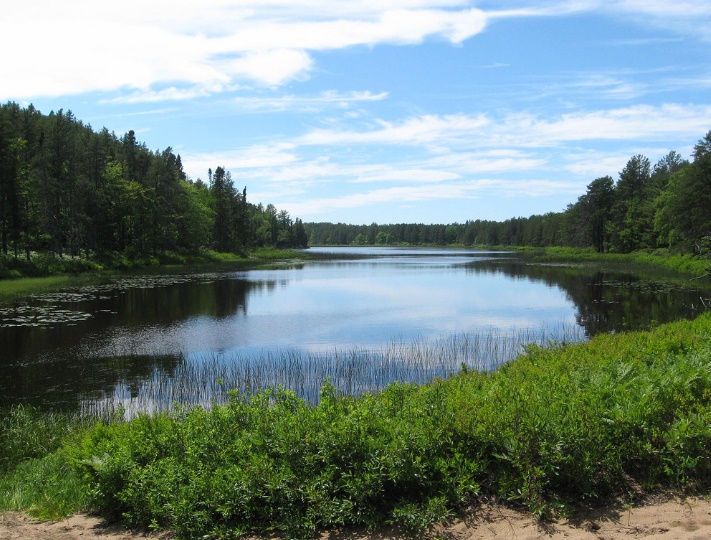 13
Minnesota Board of Water and Soil Resources |  www.bwsr.state.mn.us